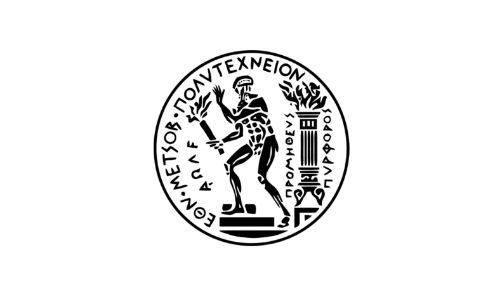 National Technical University of AthensSchool of Mechanical Engineering
Control types on variable displacement pumps
Efstratios Tsolakis
Dipl. Mech. Eng. NTUA
Research Associate, Machine Design Lab
Athens,
27-03-2020
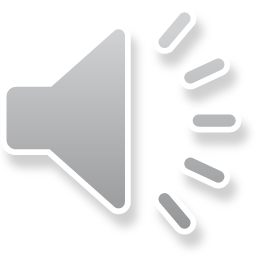 CONTENTS
Hydraulic pumps basics

Piston pump controls

Pressure compensator

Remote control

Load control

Other Types
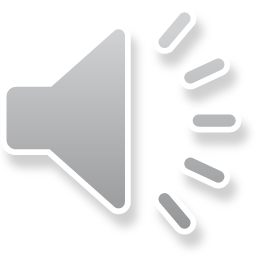 2
Hydraulic Pump Basics
Hydraulic Pump Purpose :
Provide the Flow needed to transmit power  from a prime mover to a hydraulic actuator.
Types of Hydraulic Pumps :
Centrifugal
Flow dependent on speed and outlet pressure
Primarily fluid transfer
Positive Displacement
Flow dependent on speed and displacement,  independent of pressure
Primarily fluid power
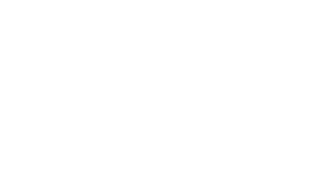 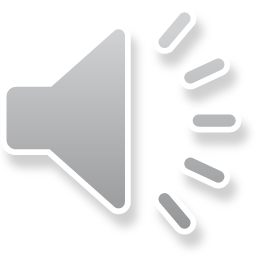 Hydraulic Pump Basics
Hydraulic Flow	is developed as the pump  rotating group is driven by a prime mover

Fluid is forced out of pump  at the pump outlet

A Partial vacuum is created  at the pump inlet and  atmospheric pressure forces  fluid into pump from the reservoir
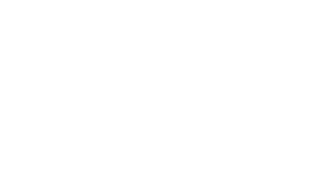 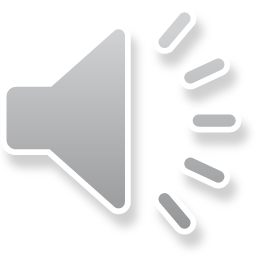 Hydraulic Pump Basics
POSITIVE DISPLACEMENT PUMPS

Displacement

Cubic meters (cc) per Revolution of drive shaft

Flow
Displacement X Shaft Speed X Volumetric Efficiency

Fixed Displacement

Flow varies only with shaft speed
Typical types Gear Pumps and Vane Pumps

Variable Displacement

Flow can be varied at a given shaft speed
Typical type is Variable Piston Pumps
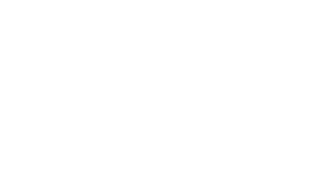 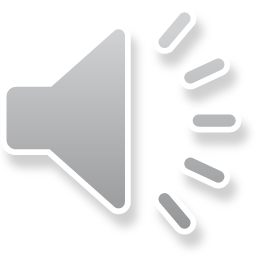 Hydraulic Pump Basics
POSITIVE DISPLACEMENT PUMPS

Fixed Displacement

Good for constant flow and pressure applications

Typically less expensive than variable pump systems

Variable Displacement

Good for variable flow and / or pressure applications

Typically more energy efficient	because flow and  pressure ( Horsepower) more closely matches load.
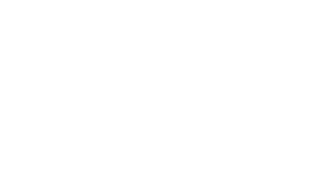 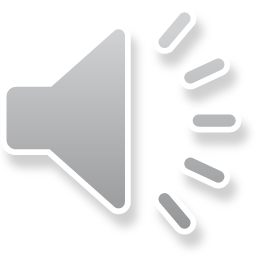 Hydraulic Pump Basics
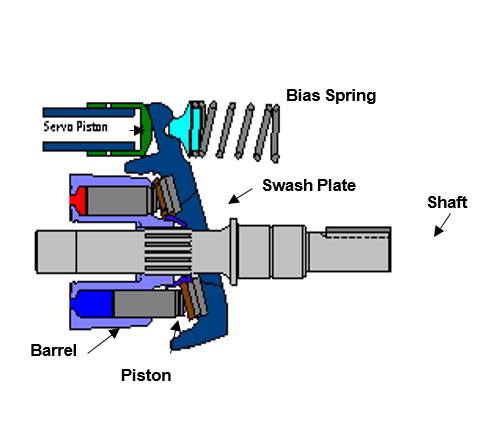 Variable Displacement Piston Pump

Outlet Flow can  be varied by  changing the  shaft drive  speed, or by  changing the  swash plate  angle.
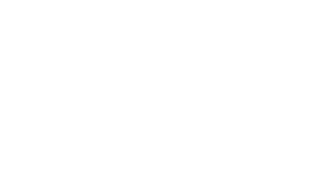 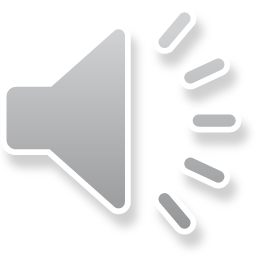 Piston Pump Controls
Piston Pump Controls are integral valves that port  flow to a stroking piston in response to a pressure  or electronic signal , which results in a variable  hydraulic pump achieving a desired displacement.
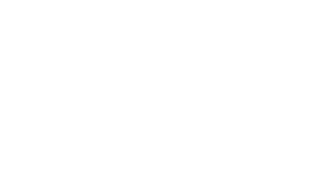 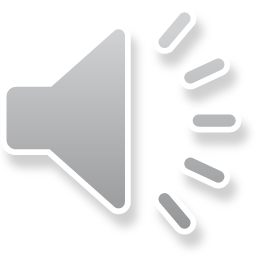 Piston Pump Controls
Common Variable Piston Pump Controls

Pressure Compensator

The pressure compensator control will limit pump outlet  pressure to a predetermined level and adjust pump outlet  flow to the level needed to maintain the set pressure.

Load Sense Control
Load sense control will adjust output flow to maintain a  constant pressure drop across an orifice.

Torque Limiter Control
Will adjust flow to limit the input torque demand of the  pump.

Electronic Displacement Control
Will adjust output flow in proportion to an electronic  command.
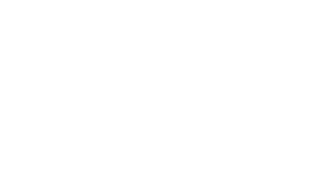 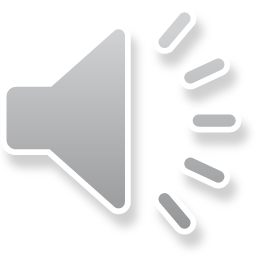 Pressure Compensator
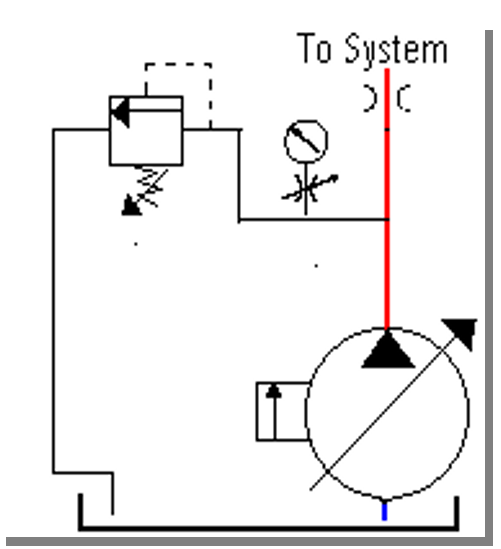 Pressure compensated  Pump	will provide full  pump flow at pressures  below the compensator  setting. Once the pump  flow is restricted ,  pressure will build up to  the setting of the  compensator and then the  pump will destroke to the  level needed to maintain  the compensator pressure  setting
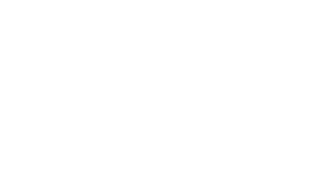 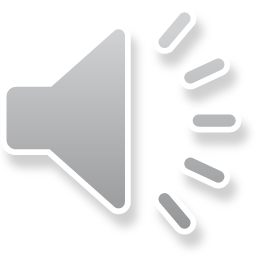 Piston Pump Controls
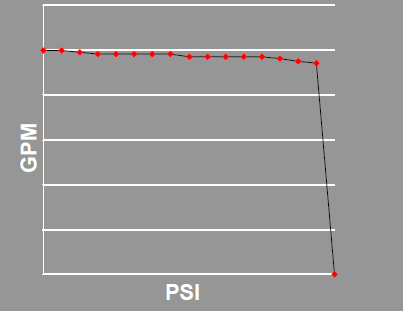 Standard Pressure Compensator
At pressures below  the compensator setting, flow  remains maximum.
When compensator  setting is reached,  the pump de-strokes  to provide the flow  required to maintain  the set pressure.  The pump will  maintain maximum  pressure until  system pressure  drops.
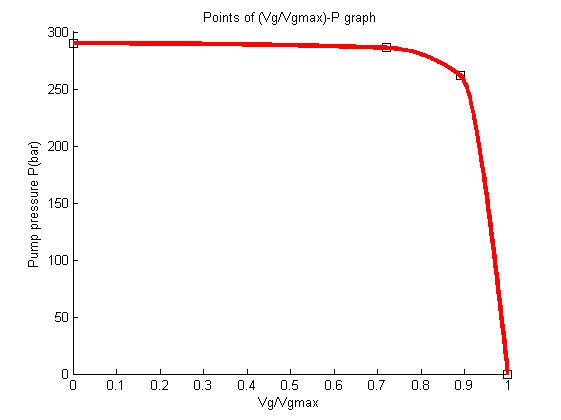 GPM
Lt/min
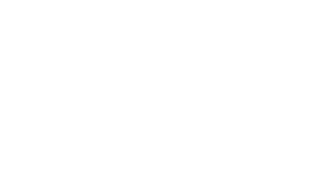 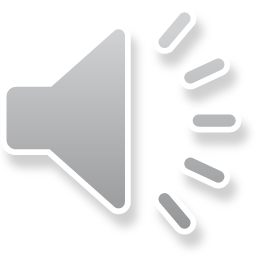 Bar
Pressure Compensator
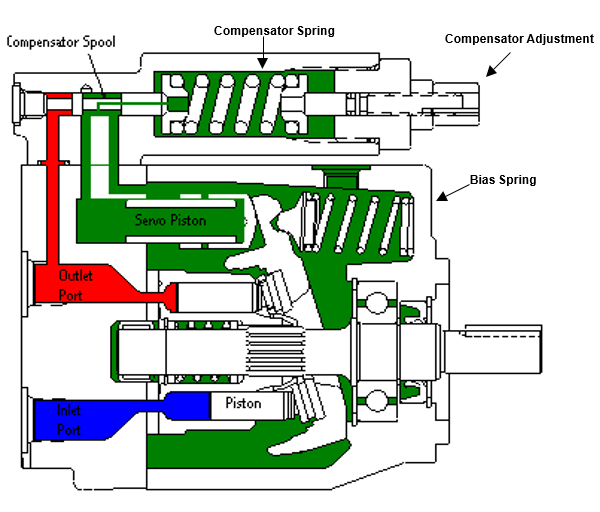 Pump Pressure is  below setting of  control
Pump is at Full Stroke
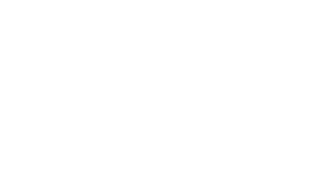 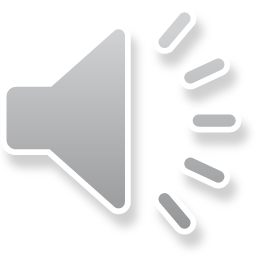 Pressure Compensator
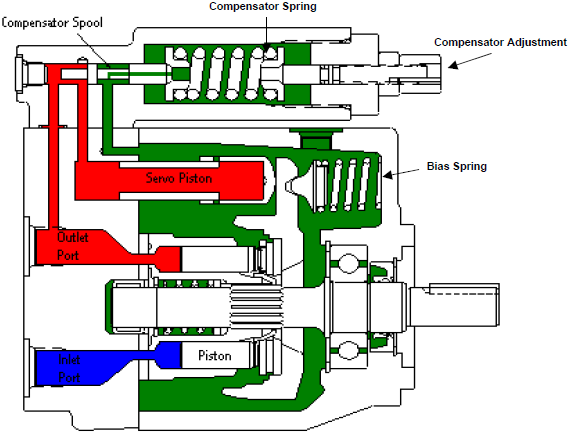 Pump Pressure is  above setting of  control
Pump is at reduced  Stroke
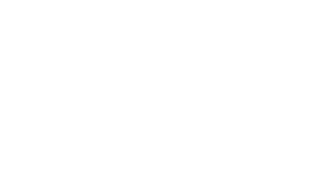 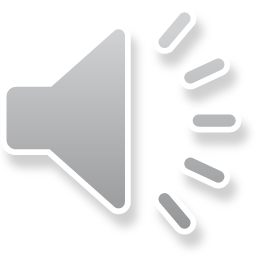 Piston Pump Controls
Problem

10 GPM Fixed Pump  Relief Valve Set at 3000 PSI  Flow Control Set for 5 GPM  Load Pressure is 2000 PSI

What is the horsepower being  consumed while the cylinder is  extending ?

How much horsepower is being  wasted ?

(HP = GPM * PSI / 1714
assume 100 % efficiency
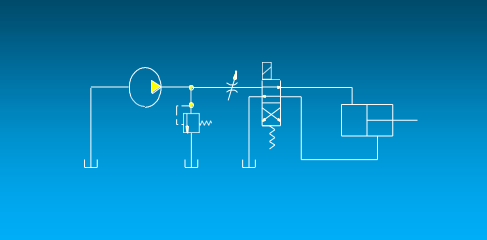 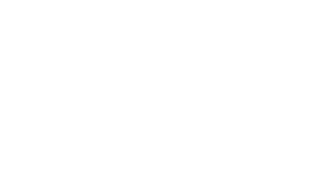 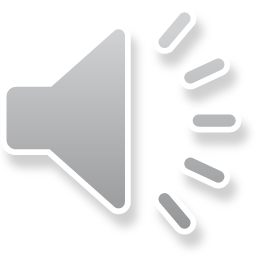 Piston Pump Controls
Problem

10 GPM Fixed Pump  Relief Valve Set at 3000 PSI  Flow Control Set for 5 GPM  Load Pressure is 2000 PSI

What is the horsepower being consumed  while the cylinder is extending ?
10 GPM * 3000 PSI / 1714 = 17.5 HP

How much horsepower is being wasted ?
5 GPM * 3000 PSI / 1714 =  8.7 HP
5 GPM * 1000 PSI / 1714 =  2.9 HP
Total=  11.6 HP
(assume 100 % efficiency)
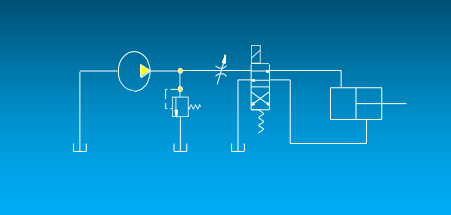 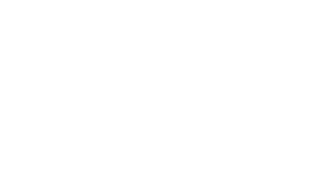 Piston Pump Controls
Problem
10 GPM Pressure Compensated Pump  Pressure Compensator set at 3000 PSI  Relief Valve Set at 3200 PSI
Flow Control Set for 5 GPM  Load Pressure is 2000 PSI
What is the horsepower being consumed  while the cylinder is extending ?

How much horsepower is being wasted ?

(HP = GPM * PSI / 1714
assume 100 % efficiency)
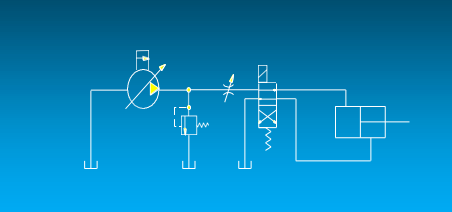 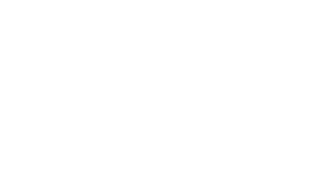 Piston Pump Controls
Problem
10 GPM Pressure Compensated Pump  Pressure Compensator set at 3000 PSI  Relief Valve Set at 3200 PSI
Flow Control Set for 5 GPM  Load Pressure is 2000 PSI
What is horsepower being consumed while  the cylinder is extending ?
5 GPM * 3000 PSI / 1714 = 8.7 HP
How much horsepower is being wasted ?
5 GPM * 1000 PSI / 1714 = 2.9 HP
(HP = GPM * PSI / 1714
assume 100 % efficiency)
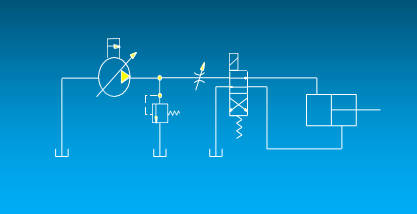 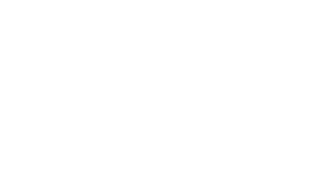 Piston Pump Controls
Problem
10 GPM Pressure Compensated Pump  Pressure Compensator set at 3000 PSI  Relief Valve Set at 3200 PSI
Flow Control Set for 5 GPM  Load Pressure is 2000 PSI
What is horsepower being consumed while  the cylinder is extending ?
5 GPM * 3000 PSI / 1714 = 8.7 HP
How much horsepower is being wasted ?
5 GPM * 1000 PSI / 1714 = 2.9 HP
(HP = GPM * PSI / 1714
assume 100 % efficiency)
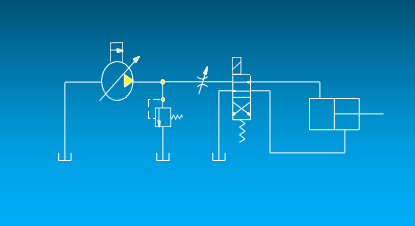 Remember the Fixed Pump  system used 17.5 HP and  wasted 11.6 HP
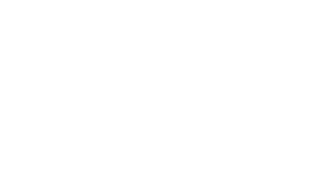 Pressure Compensator
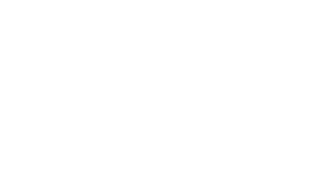 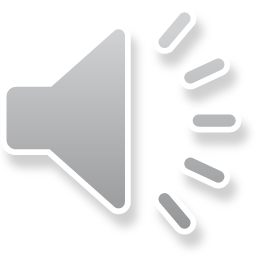 Remote Compensator
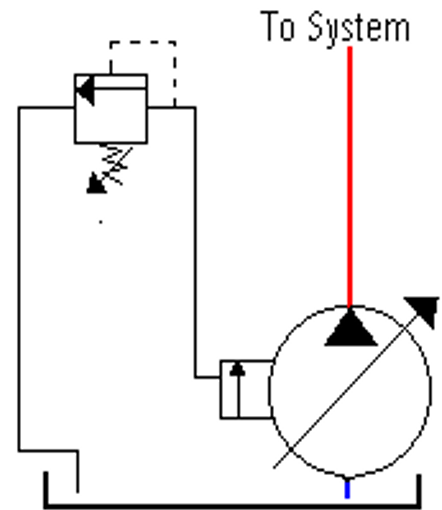 Remote compensator  allows control of pump  from a remote location  from a relief valve  located in a different  location.
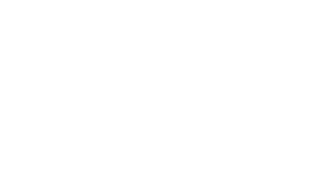 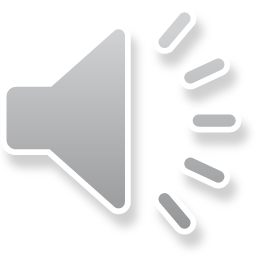 Remote Compensator
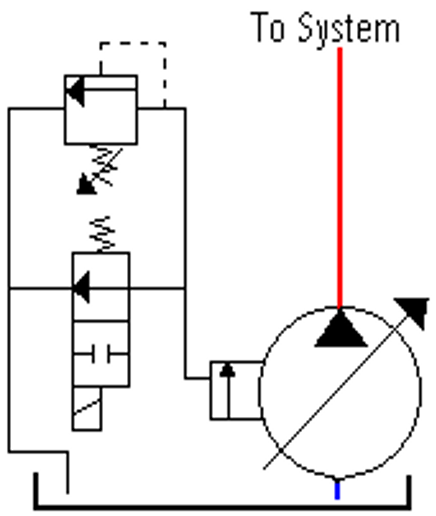 Remote compensator  allows control of pump  from a remote location.  With addition of a 2  way valve the pump  can be forced into a  low pressure  (differential spring)  stand-by condition.
Less noisy (by 1/3), no  heat from case drain,  power savings
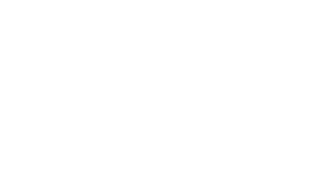 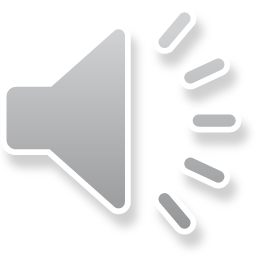 Piston Pump Controls
Remote Pressure Compensator
At pressures below the remote relief  valve setting, flow  remains	maximum.

When relief valve  setting is reached,  the pump de-strokes  to actual required  (or zero) flow.	The  pump will maintain  remote relief valve  pressure until the  system pressure  drops.
PSI
GPM
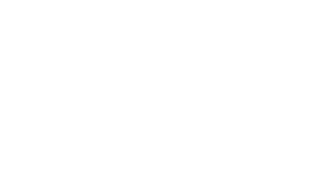 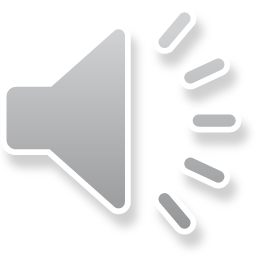 Remote Compensator
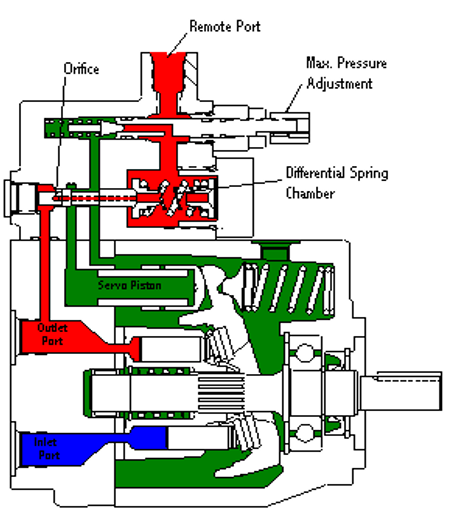 Just like a standard  Pressure Compensator,  except the pressure  limiter adjustment is  done with an external  relief valve.

Pump Pressure is  below setting of  remote relief valve and  below the setting of  the poppet spring in  the control . Pump is at Full Stroke
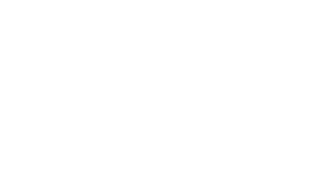 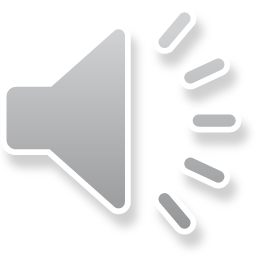 Remote Compensator
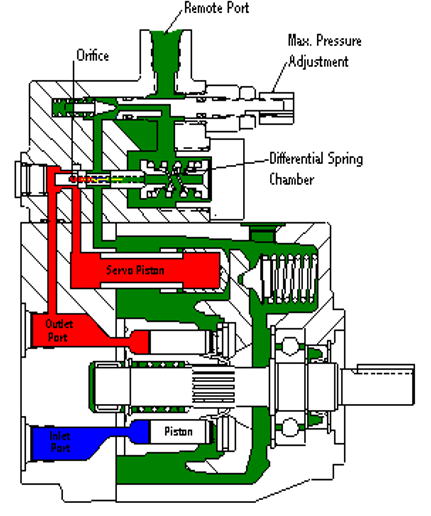 As Pump Pressure  reaches	setting of  remote relief valve, the  pressure in the  differential spring  chamber is limited and  the spool shifts to  destroke the pump.
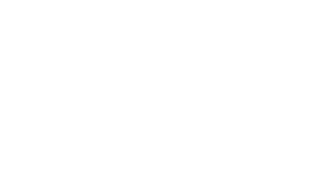 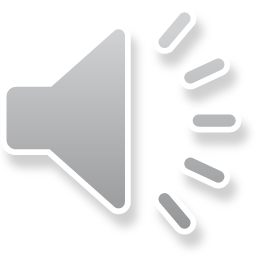 Piston Pump Controls
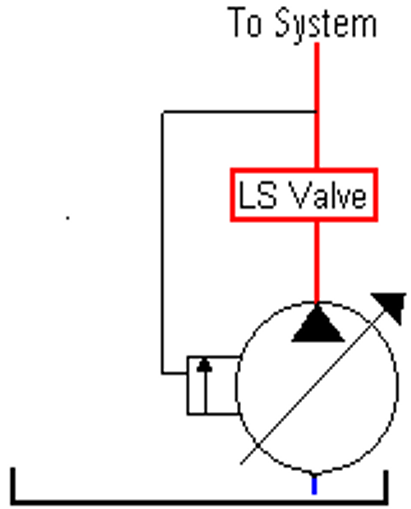 Load Sense Control

Load Sense control will  match the output flow  to the circuit demand at  a pressure slightly  above the load  pressure.
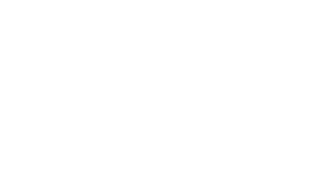 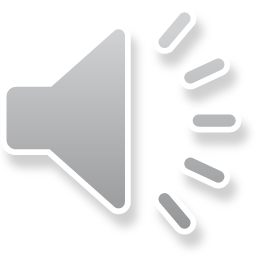 Load Sense Control
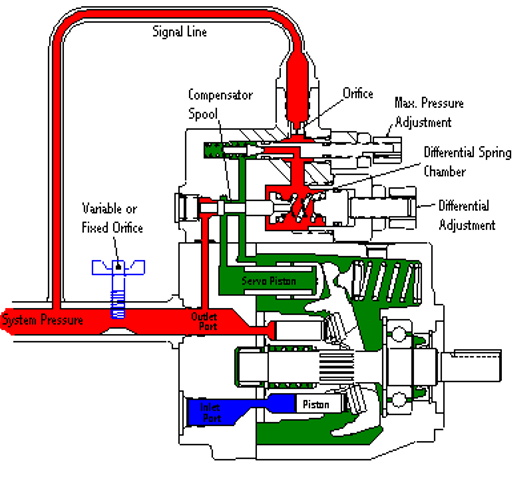 A load sense  compensator will  react to increases in  the load by  increasing output  pressure.	This is  done by sensing the  pressure drop across  an external orifice  and adjusting  displacement to  maintain a constant  pressure drop across  the orifice.
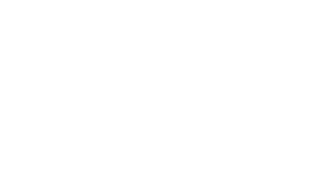 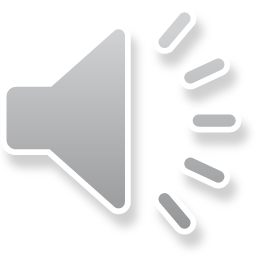 Load Sense Control
In this view the  variable orifice is  wide open and it is  not restricting the  pump flow. Pump  outlet pressure and  load pressure are  equal. Since the  pressure is equal on  both sides of the  spool, the differential  spring keeps the  spool to the left.
There is no control  pressure in the  servo piston , so the  pump will stay at full  stroke.
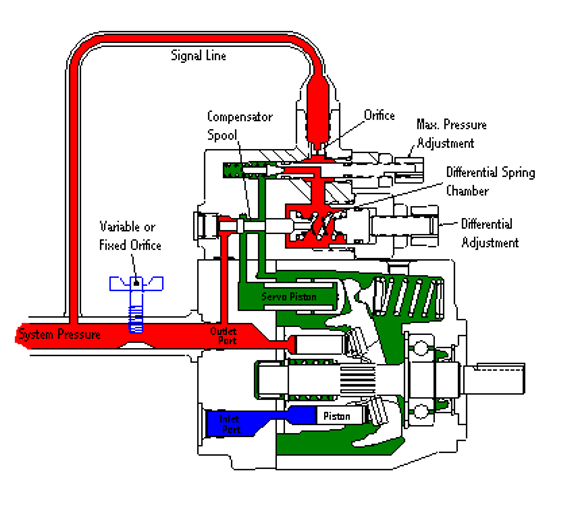 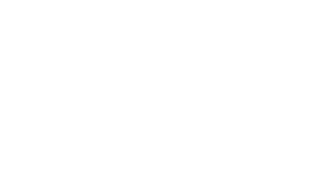 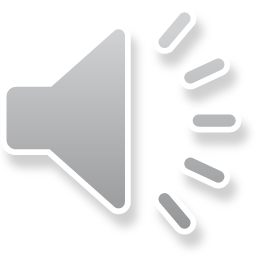 Load Sense Control
In this view the variable  orifice is restricting pump  flow . Pump outlet  pressure is increased and  a pressure drop is created  across the orifice. The  pump pressure will  increase until it  overcomes the differential  spring force and shifts the  spool to direct control oil  into the servo piston and  destroke the pump. The  pump will maintain a flow  level that keeps the  pressure drop across the  variable orifice constant
( equivalent to the  differential spring setting)
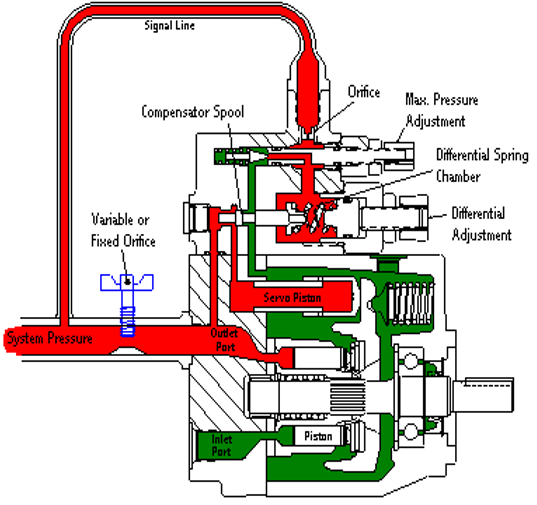 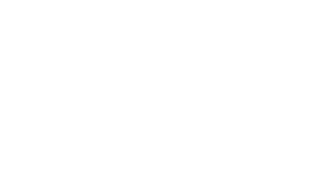 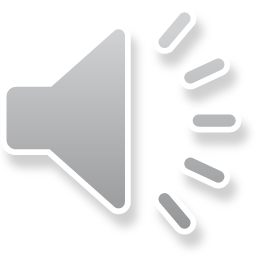 Load Sense Control
Since the load sense  control will adjust pump  flow to maintain the  pressure drop across the  orifice constant,  increasing the orifice size  will increase the flow to  the system. Closing the  orifice , will decrease the  flow to the system.
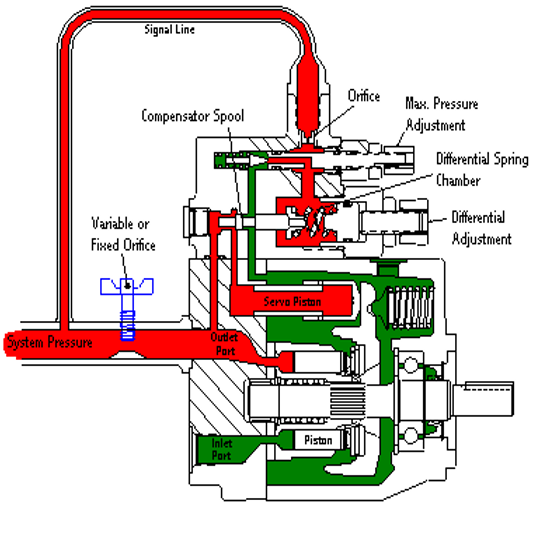 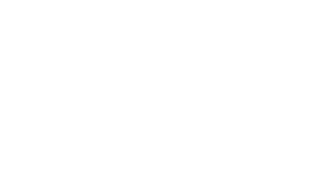 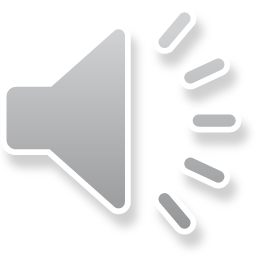 Load Sense Control
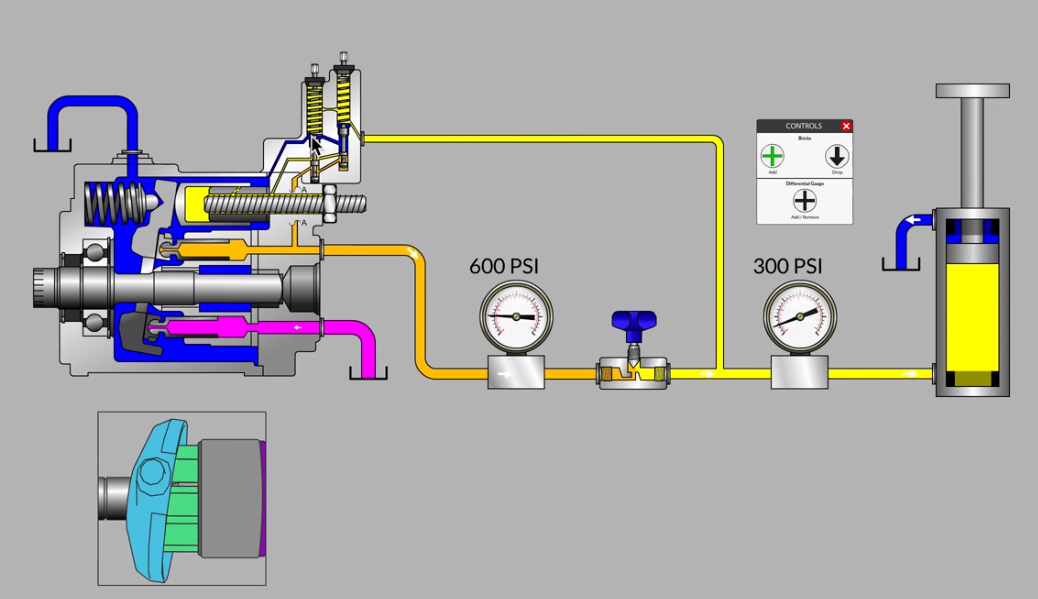 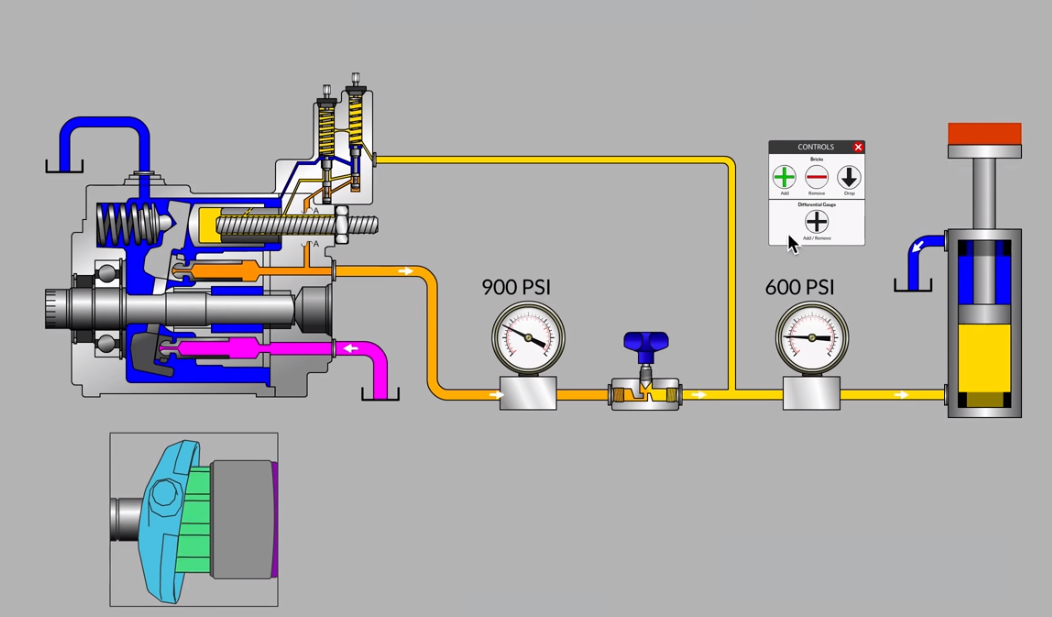 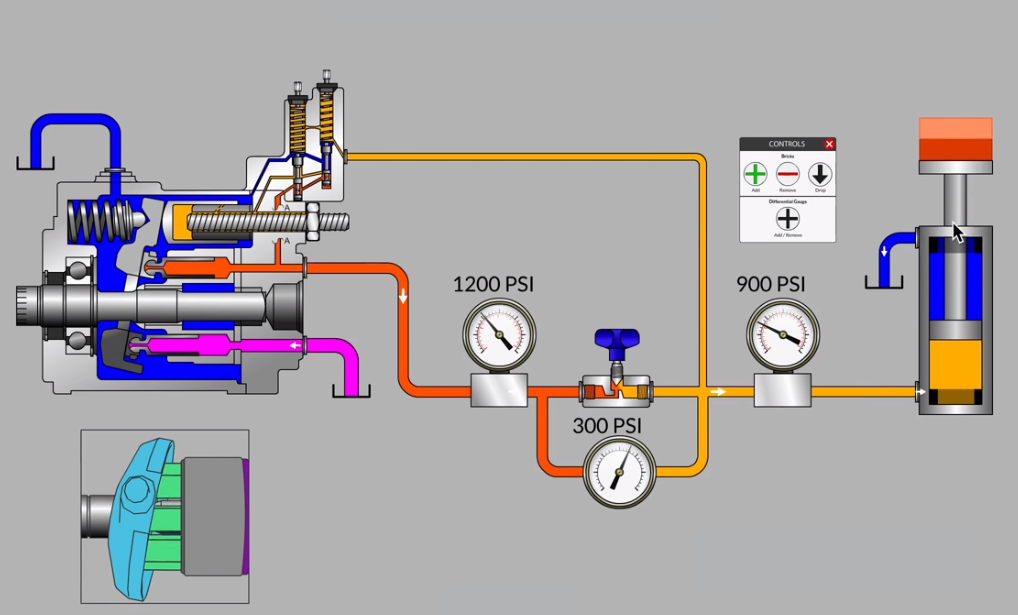 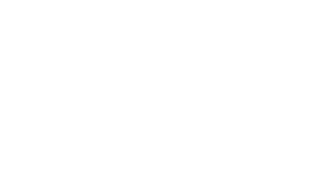 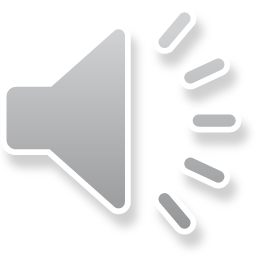 Piston Pump Controls
PSI
Load Sense Control
The load sense comp will  increase or decrease the  output flow to maintain a  constant delta across the load orifice.	This means  that regardless of load  conditions the flow will  remain constant for a  given orifice opening.
GPM
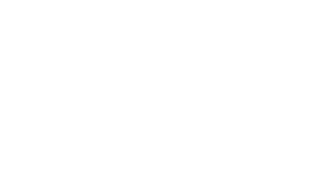 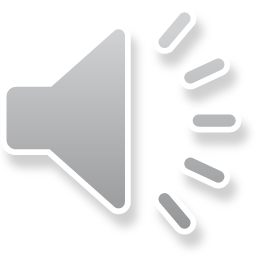 Piston Pump Controls
Problem
10 GPM Load Sense Pump  Pressure Compensator set at 3000 PSI  Load Sense Differential set at 200 PSI
Relief Valve Set at 3200 PSI  Flow Control Set for 5 GPM  Load Pressure is 2000 PSI
What is the horsepower being consumed  while the cylinder is extending ?

How much horsepower is being wasted ?

(HP = GPM * PSI / 1714
assume 100 % efficiency)
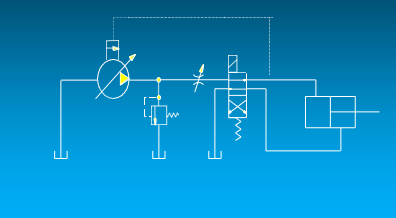 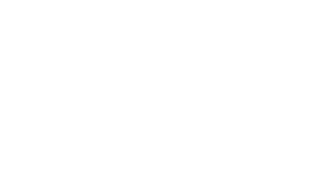 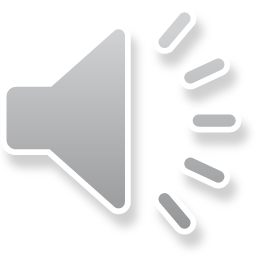 Piston Pump Controls
Problem
10 GPM Load Sense Pump  Pressure Compensator set at 3000 PSI  Load Sense Differential set at 200 PSI
Relief Valve Set at 3200 PSI  Flow Control Set for 5 GPM  Load Pressure is 2000 PSI
What is the horsepower being consumed  while the cylinder is extending ?
5 GPM * 2200 PSI / 1714 = 6.4 HP
How much horsepower is being wasted ?
5 GPM * 200 PSI / 1714 = .6 HP

(HP = GPM * PSI / 1714
assume 100 % efficiency)
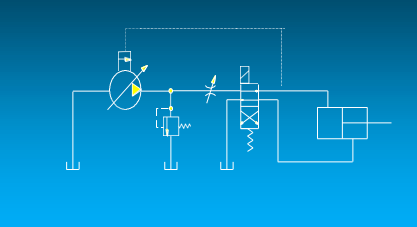 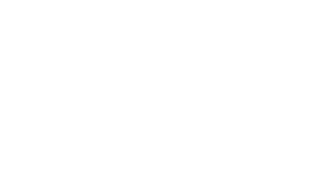 Piston Pump Controls
Problem
10 GPM Load Sense Pump  Pressure Compensator set at 3000 PSI  Load Sense Differential set at 200 PSI
Relief Valve Set at 3200 PSI  Flow Control Set for 5 GPM  Load Pressure is 2000 PSI
What is the horsepower being consumed  while the cylinder is extending ?
5 GPM * 2200 PSI / 1714 = 6.4 HP
How much horsepower is being wasted ?
5 GPM * 200 PSI / 1714 =0 .6 HP
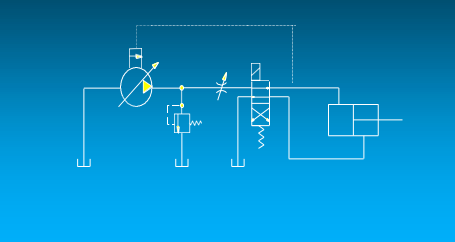 (HP = GPM * PSI / 1714
assume 100 % efficiency)
Remember the Pressure  Compensatorsystem used
8.7 HP and wasted 2.9 HP
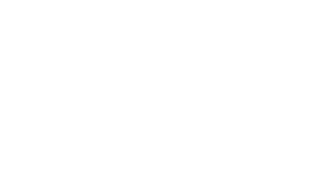 Load Sense Control
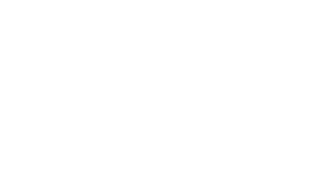 Load Sense Control
Good things to Know
Typical Load Sense Delta P setting is around 200- 300 psi
Standby Pressure is the pressure level the pump will maintain with no load  sense signal. This is typically 50-100 psi higher than the Load Sense Delta  P setting
Higher LS spring setting = faster response,  but lower system efficiency
The load sense bleed option will vent the load sense signal to allow the  pump to go to low pressure standby when there is no flow demand. This  function is typically and best accomplished in the load sense system  valve, but if the system valve does not have this feature, it can be ordered  in the pump. The disadvantage of having the bleed in the pump is that  there is a continuous loss of this bleed flow through the pump control  even when the pump is operating normal. 

When does Load Sense Make Sense ?

When there is a wide variation in flow requirements,
When there is a wide variation in pressure requirements .
When there is a need for constant flow , with variable input speed.
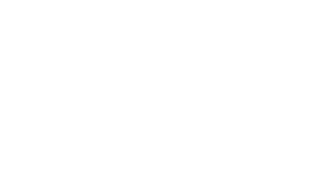 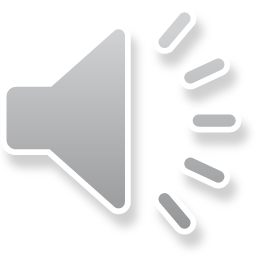 Thank you for your attentionQuestions?
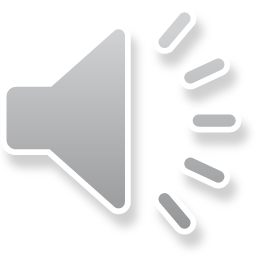 37